Un juego para explorar facilitadores y barreras en la movilidad cotidiana de las personas
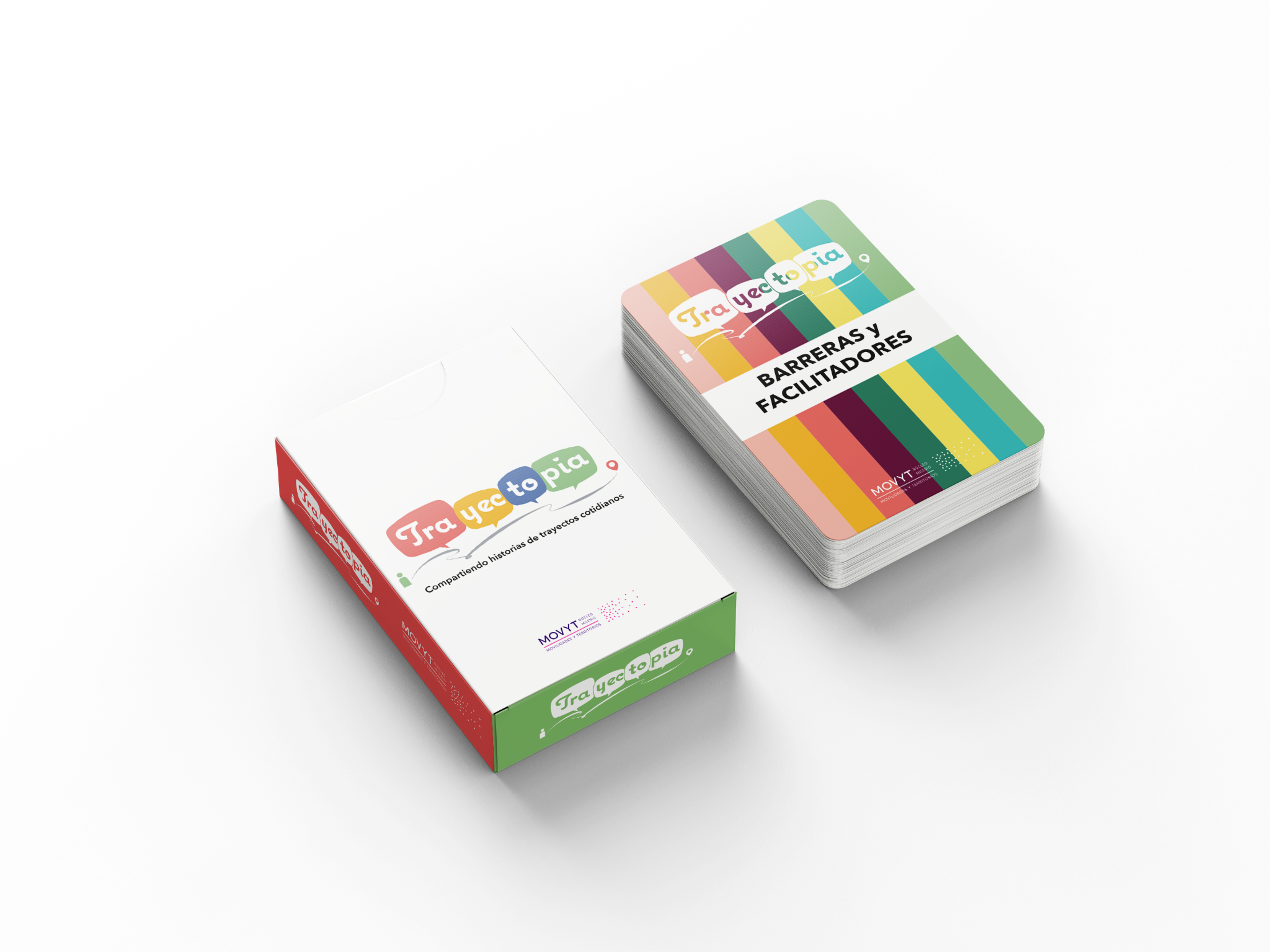 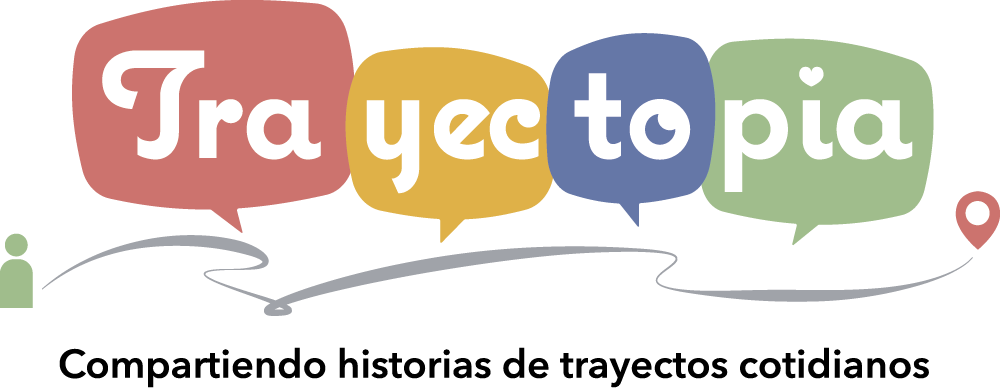 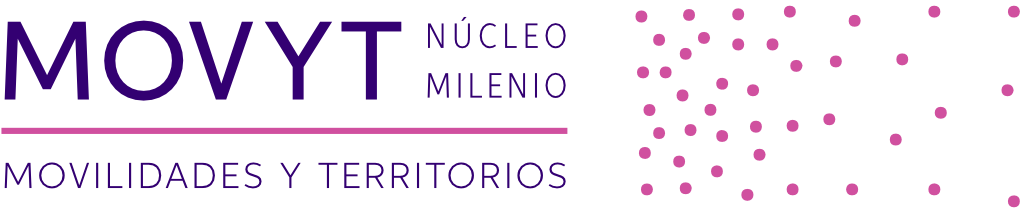 Es un juego de exploración y diálogo
para conocer experiencias de movilidad cotidiana.
Objetivo
Imaginar y contar trayectos cotidianos y empatizar con su protagonistas.
A partir de un set de barreras y facilitadores, construirás un trayecto ficticio de la vida cotidiana con base en pictogramas obtenidos al azar.
Los demás participantes identificarán barreras y facilitadores dentro de la experiencia relatada.
Quién relató el trayecto definirá como ganadora a la persona que haya identificado y descrito la mayor cantidad de barreras y facilitadores en su historia.
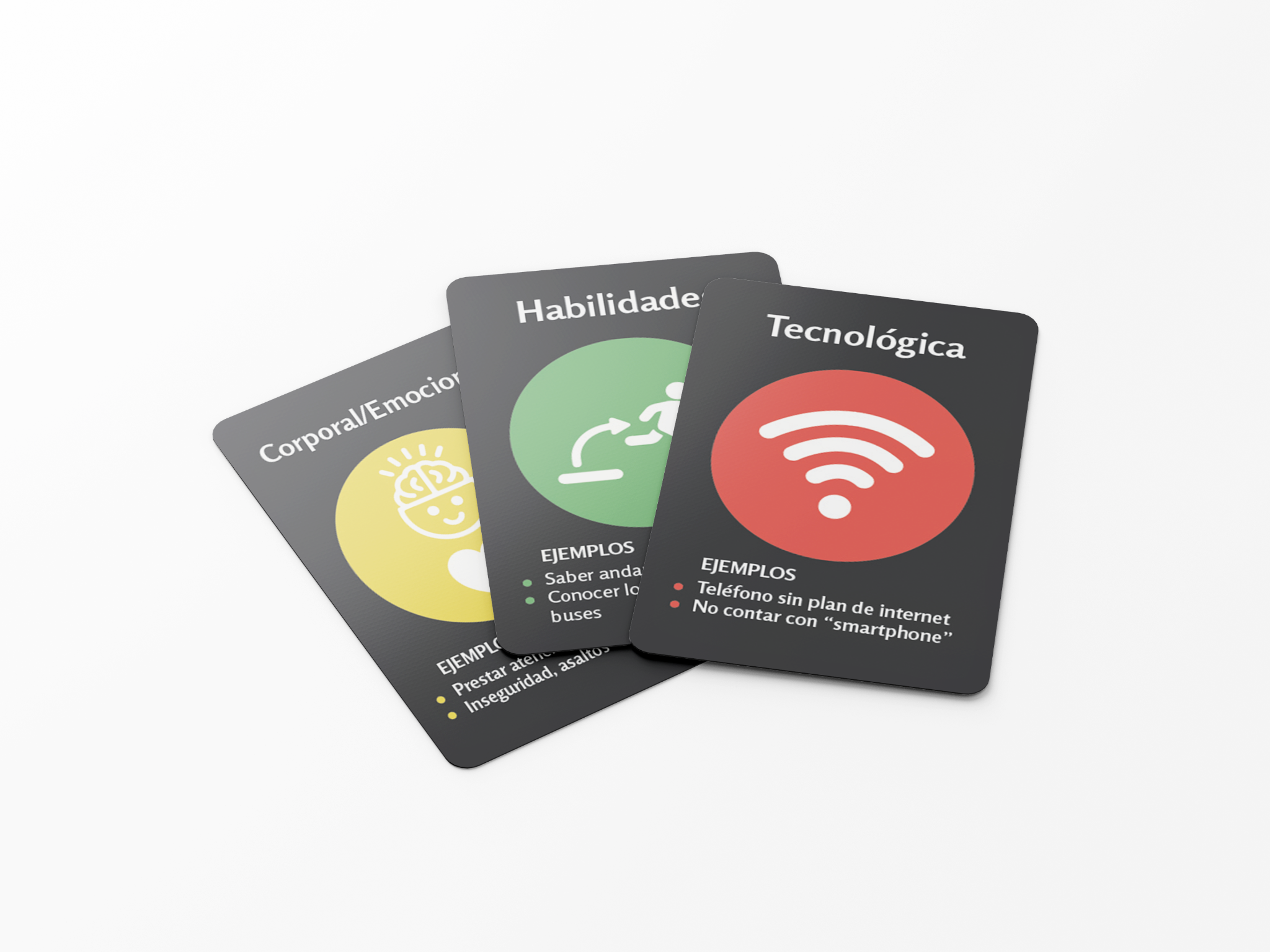 Barrera–Facilitador
Presentan 8 aspectos que pueden ayudar o dificultar la experiencia movilidad cotidiana. Estos aspectos son:
Corporal y emocional
Habilidades
Tecnología
Físico–espacial
Económico
Temporal
Institucional
Barrera–Facilitador
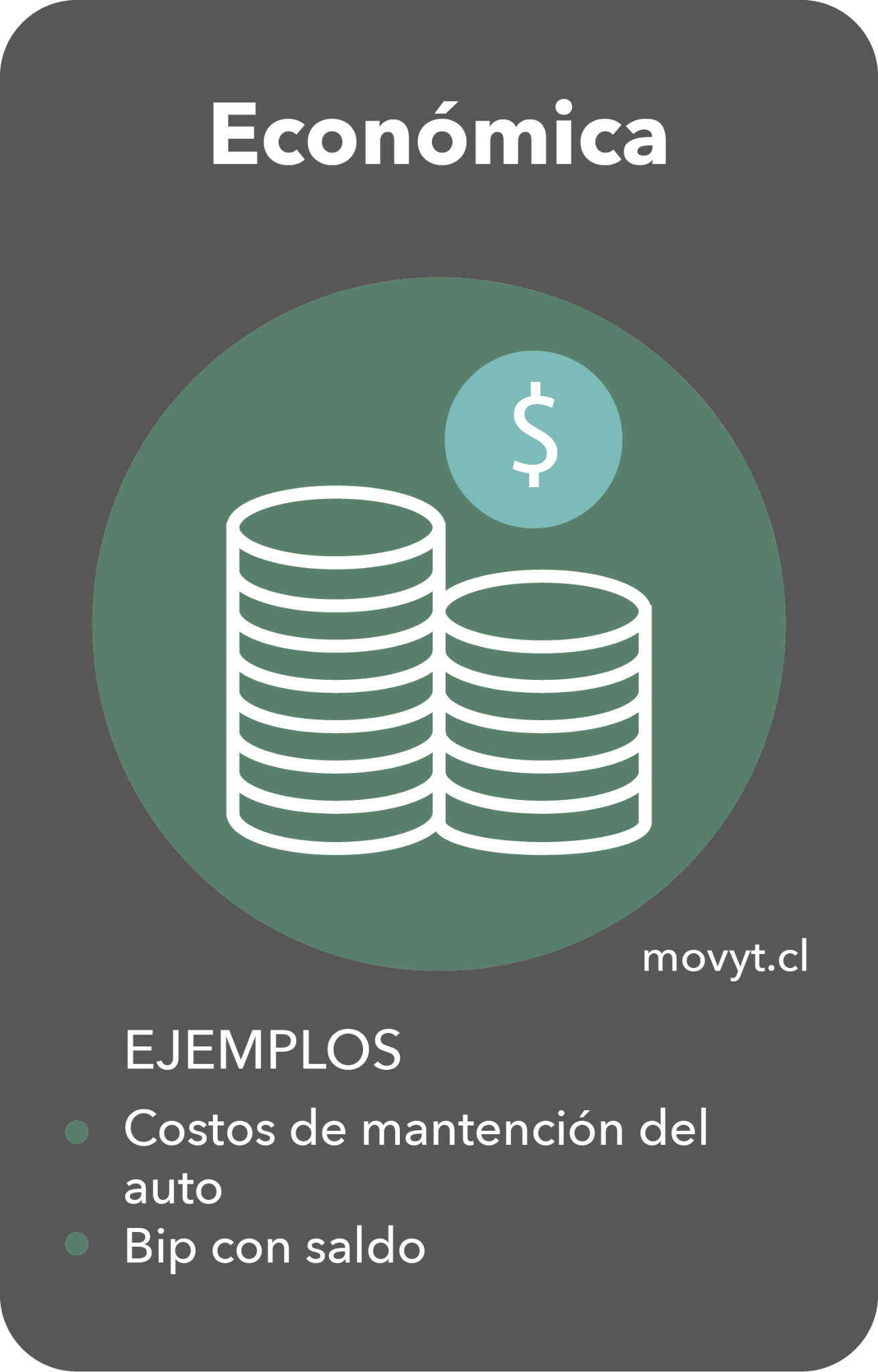 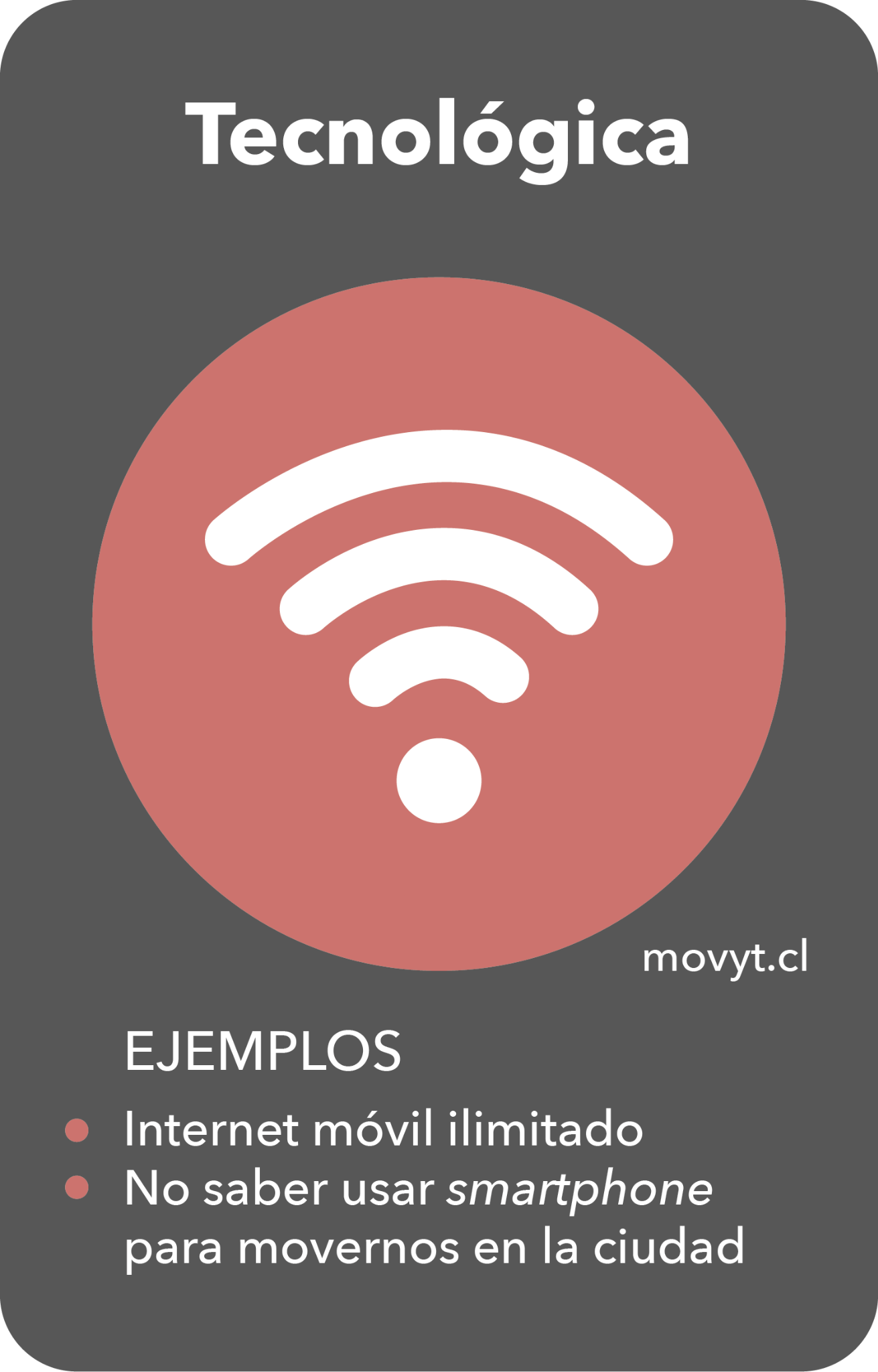 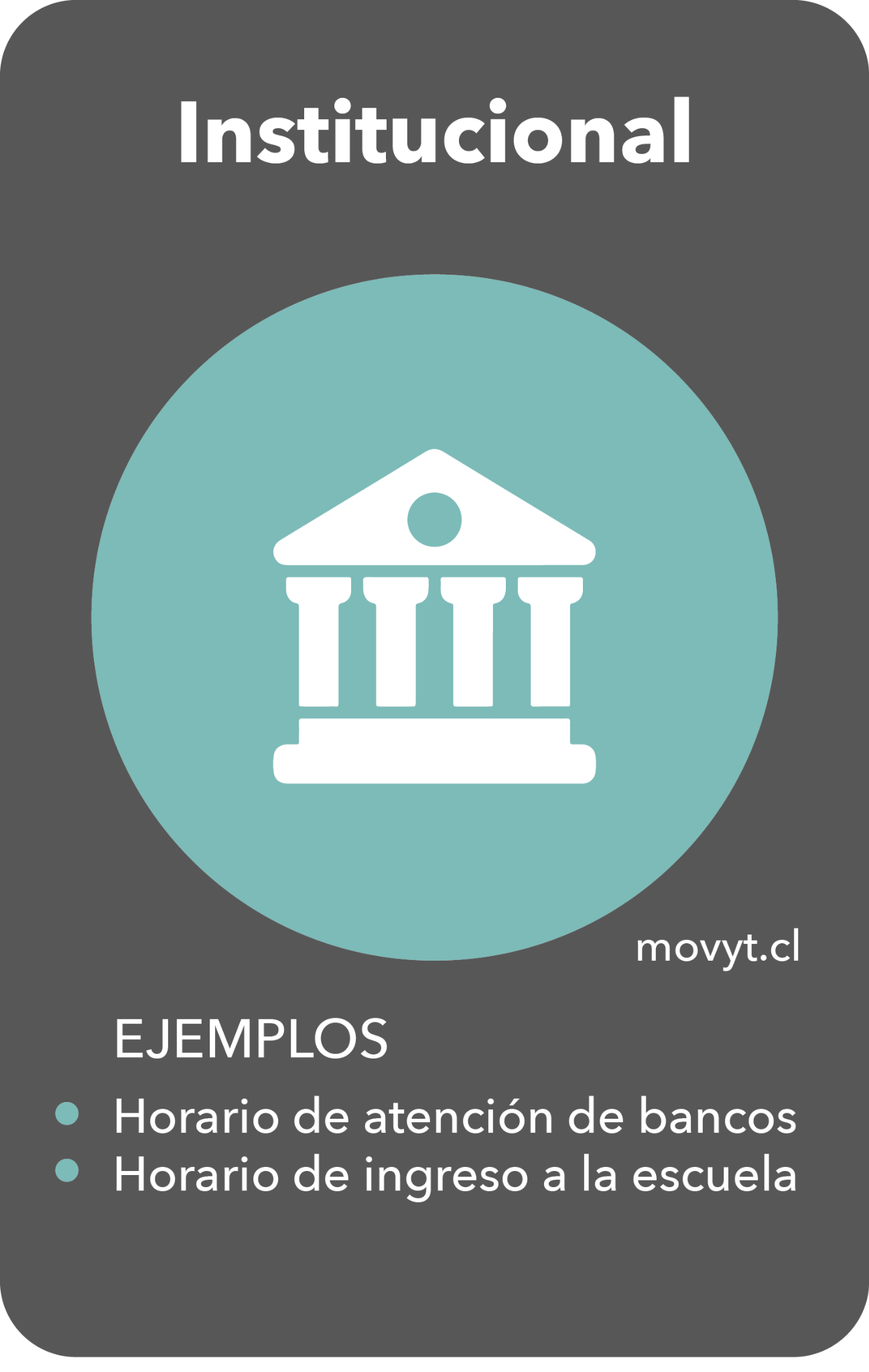 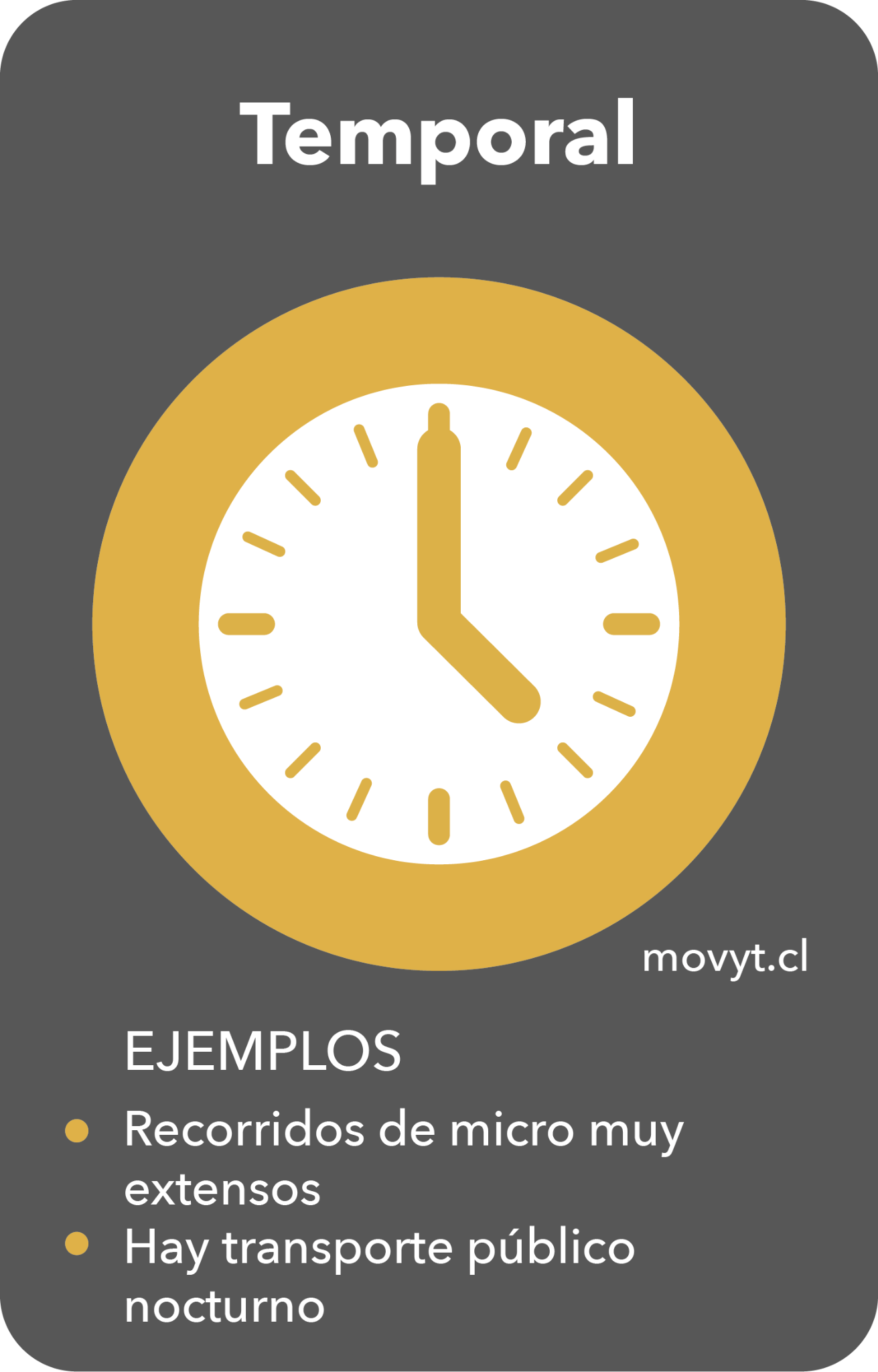 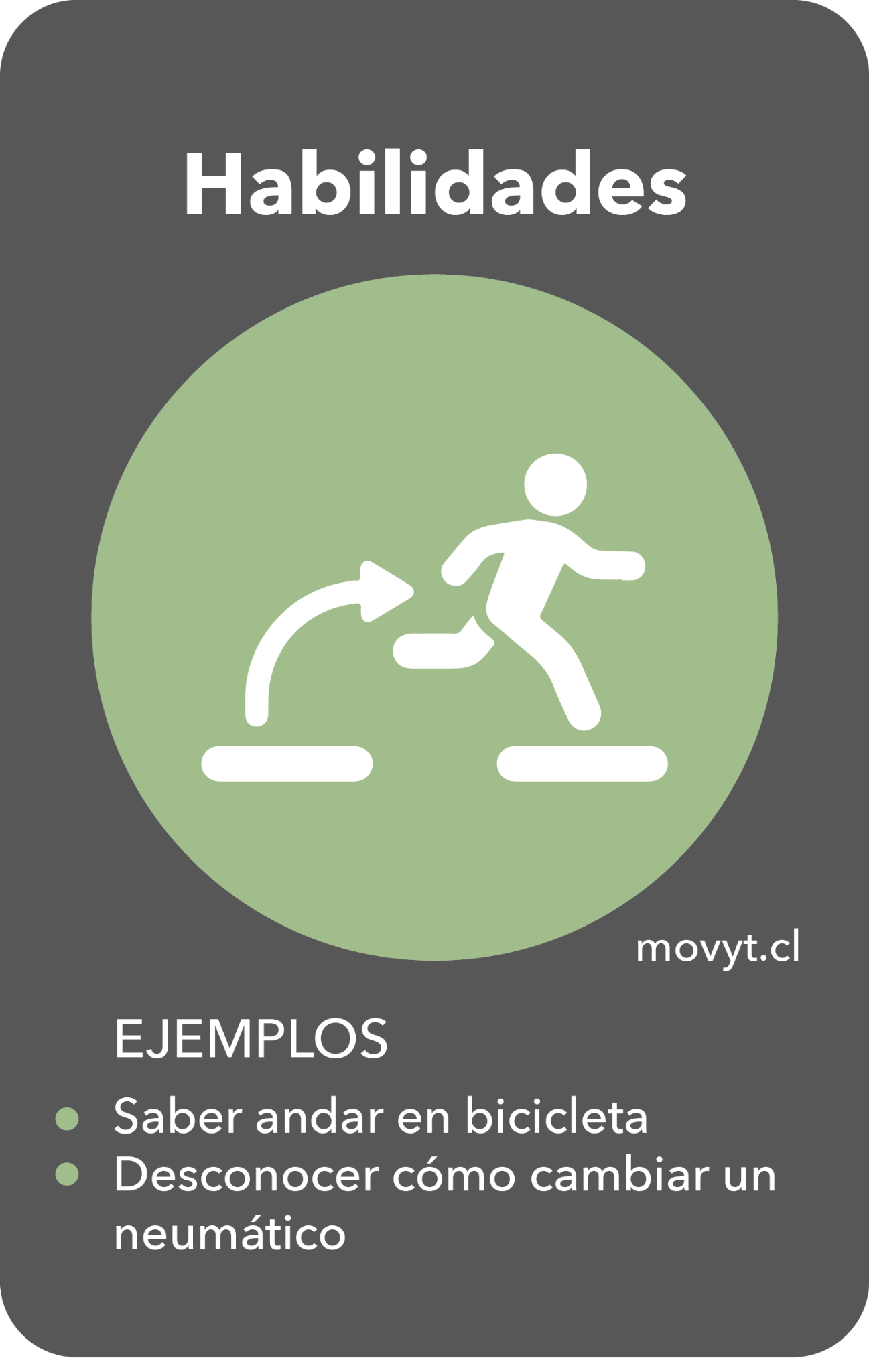 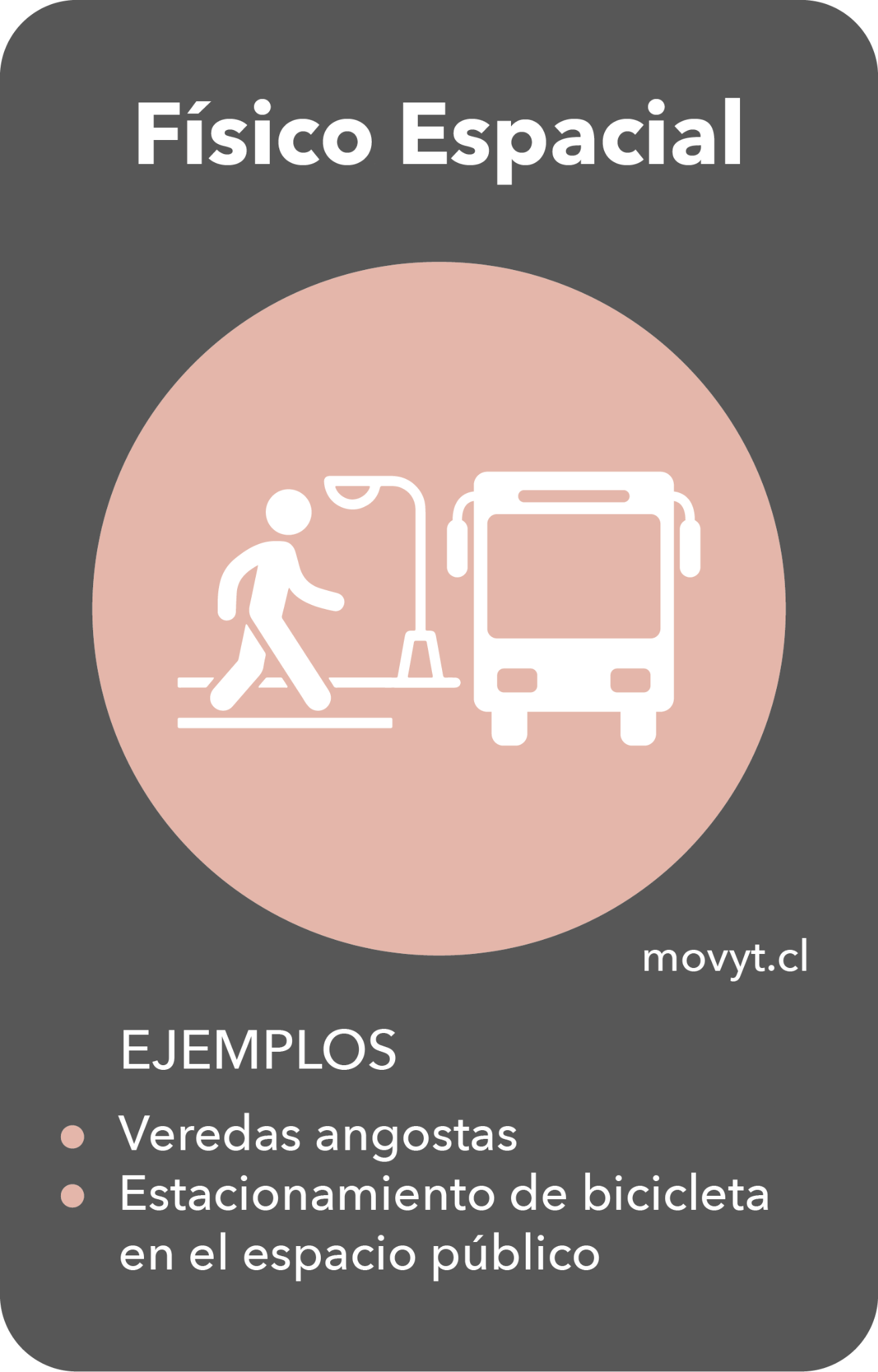 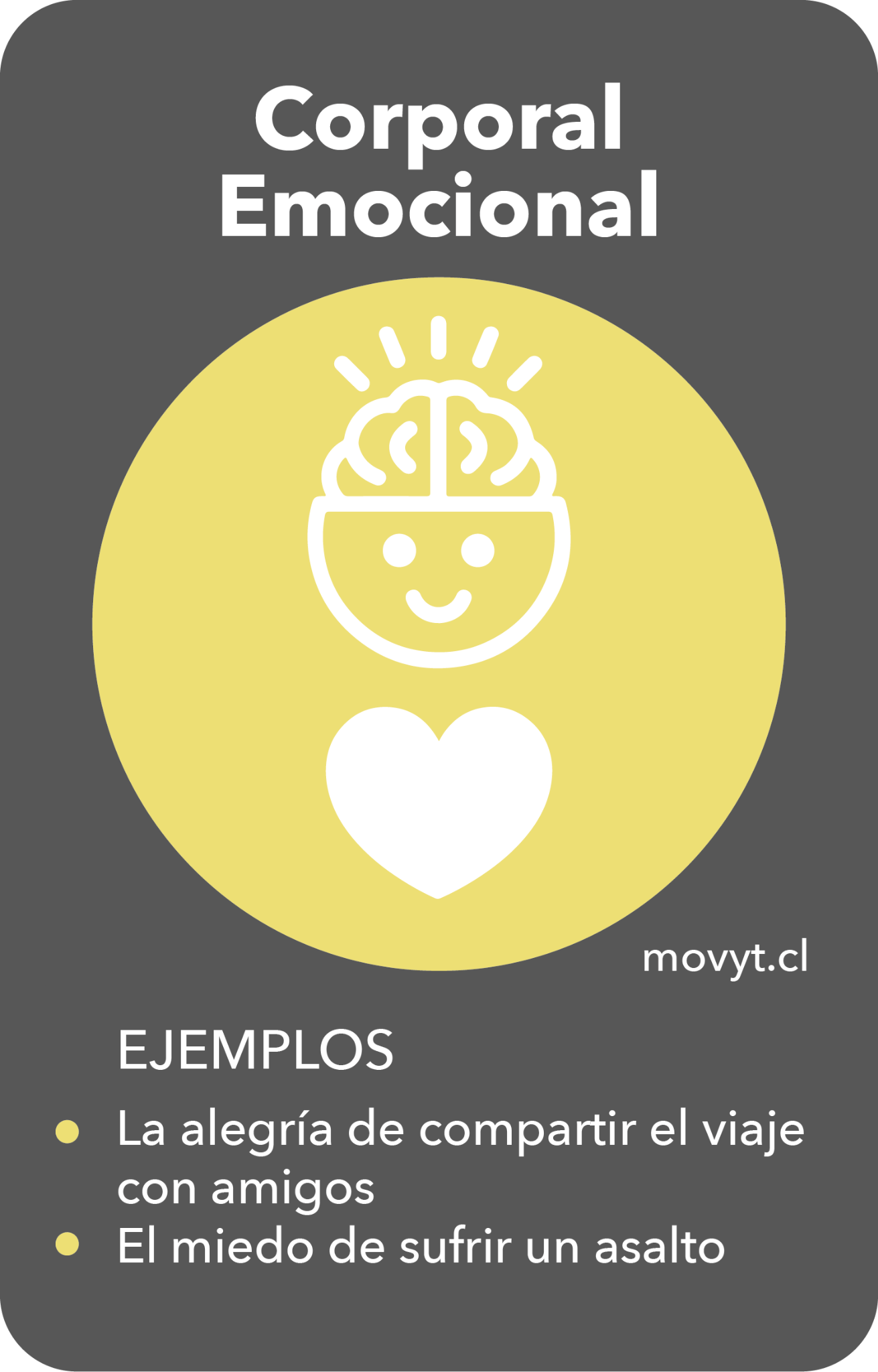 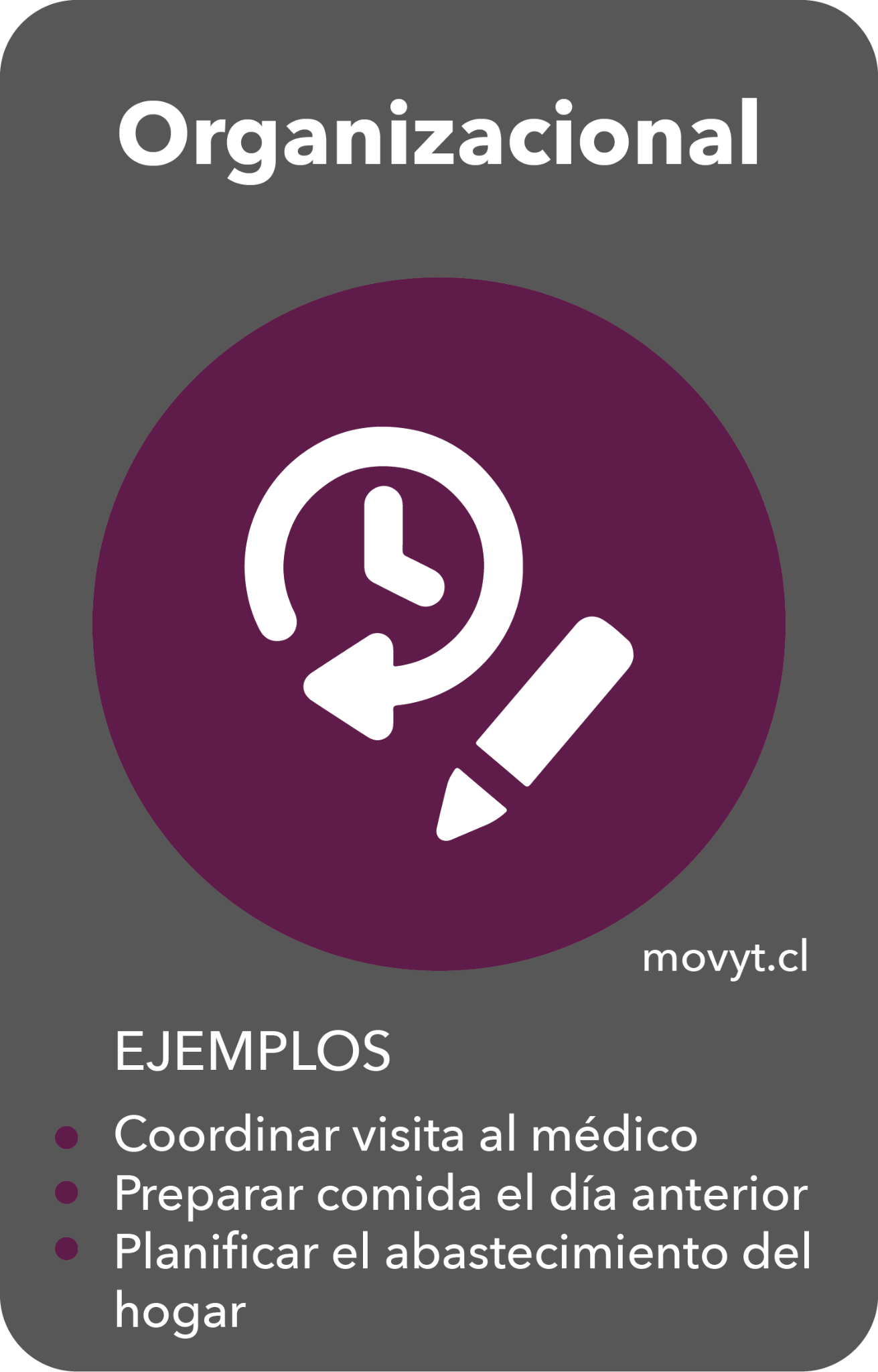 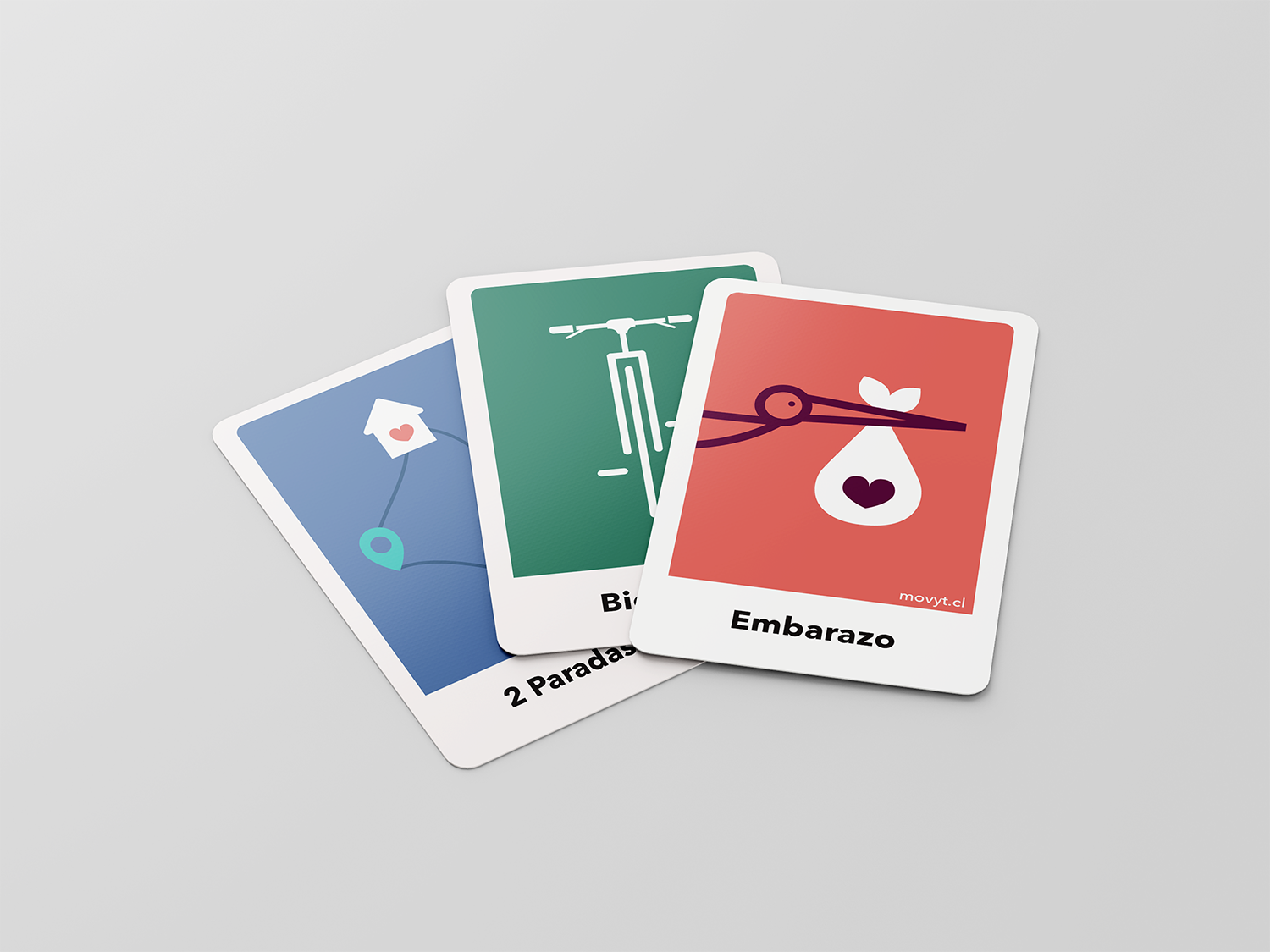 Atributos de trayecto
Corresponde al grupo de cartas con pictogramas que permiten imaginar y relatar los trayectos. Encontrarás al azar cartas que te permitirán describir una persona, la cantidad de posibles paradas y características del contexto del trayecto ¿es de día o noche?, ¿La persona viaja sola o acompañada?, ¿utiliza un bote, va a pié o en bicicleta?
Da rienda suelta a tu imaginación.
Composición:
Es un juego para cuatro participantes (pueden ser 4 individuos o 4 grupos de hasta 4 personas)
Cuando los participantes son grupos, la construcción de los trayectos y argumentos se dan de manera colectiva. Al momento de relatar y argumentar, lo hace un representante del grupo.
Momento 1:
Se baraja cada uno de los mazos: el de “barrera–facilitador” y el de “construcción de trayecto”.
El/la participante que tiene el turno de relato, saca dos cartas “barrera–facilitador” y tres cartas de “construcción de trayecto”.
Al mismo tiempo, demás participantes sacan c/u una carta de “barrera-facilitador”.
Quien tiene el turno de relato, cuenta la historia de su trayecto durante 60 segundos, como máximo.
Introducción:
Participantes se presentan con apoyo dl facilitador, quien entrega una carta de barrera-facilitador a cada jugador/a. Revisan y analizan cada una de las tarjetas “Barrera–Facilitador”. Luego, comentan brevemente ejemplos de ellas en su vida cotidiana.
Momento 2:
Los participantes que sacaron la carta barrera-facilitador podrán hacer preguntas acerca del trayecto, llenando vacíos y detalles del relato. Todo esto desde la carta  barrera – facilitador obtenida. 
Luego identificarán elementos que facilitan o inhiben la movilidad de él, la, los o las personajes de la historia.
El relator del trayecto define al ganador de la ronda según quién más barreras y facilitadores identificó en la historia. El ganador sumará 10 puntos  y será quien contará la siguiente historia de trayectos.
Las cartas vuelven a su respectivo mazo, se barajan y se reparten, empezando una nueva ronda de relato.
Ejemplo de tirada de relato
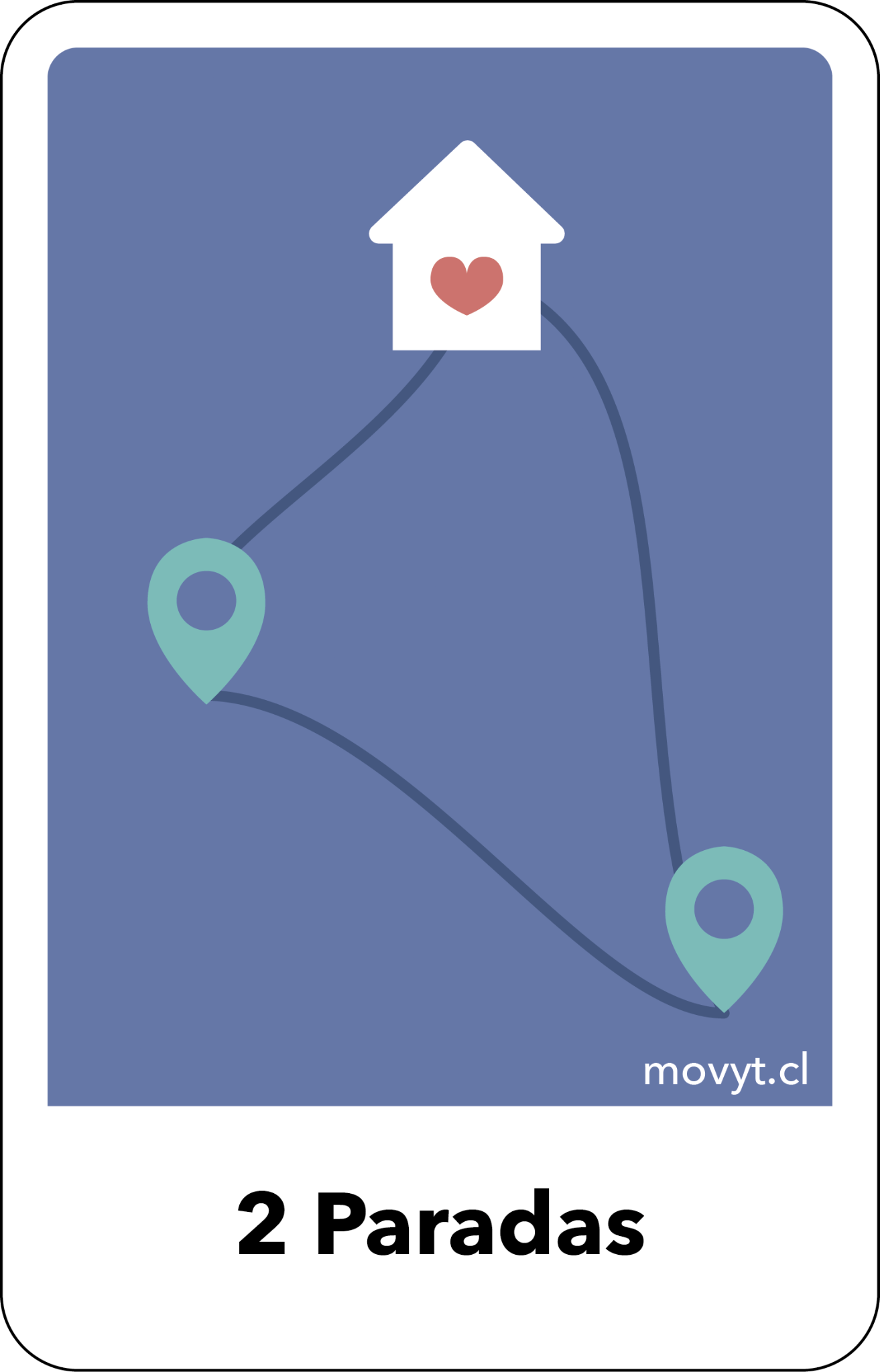 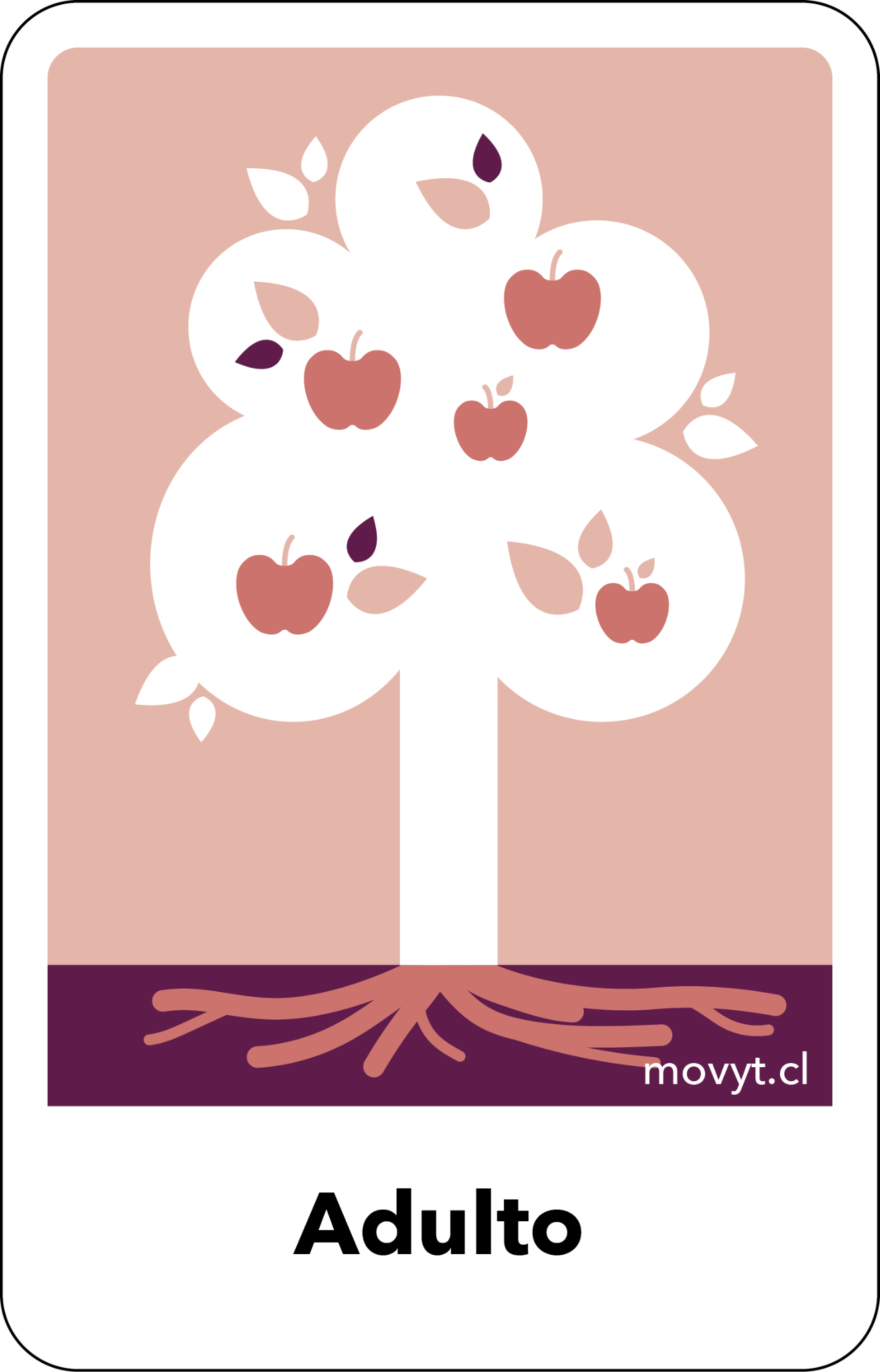 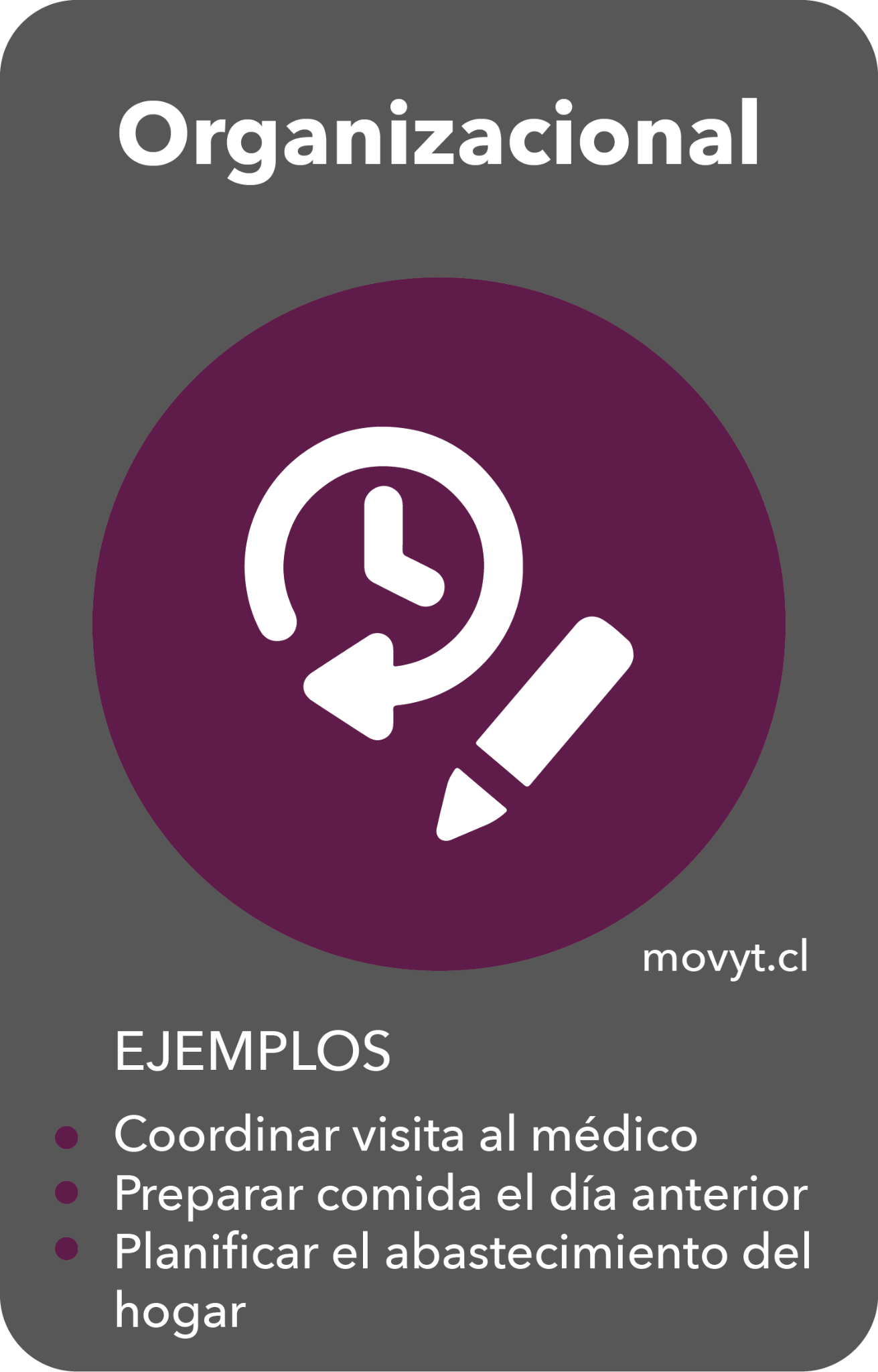 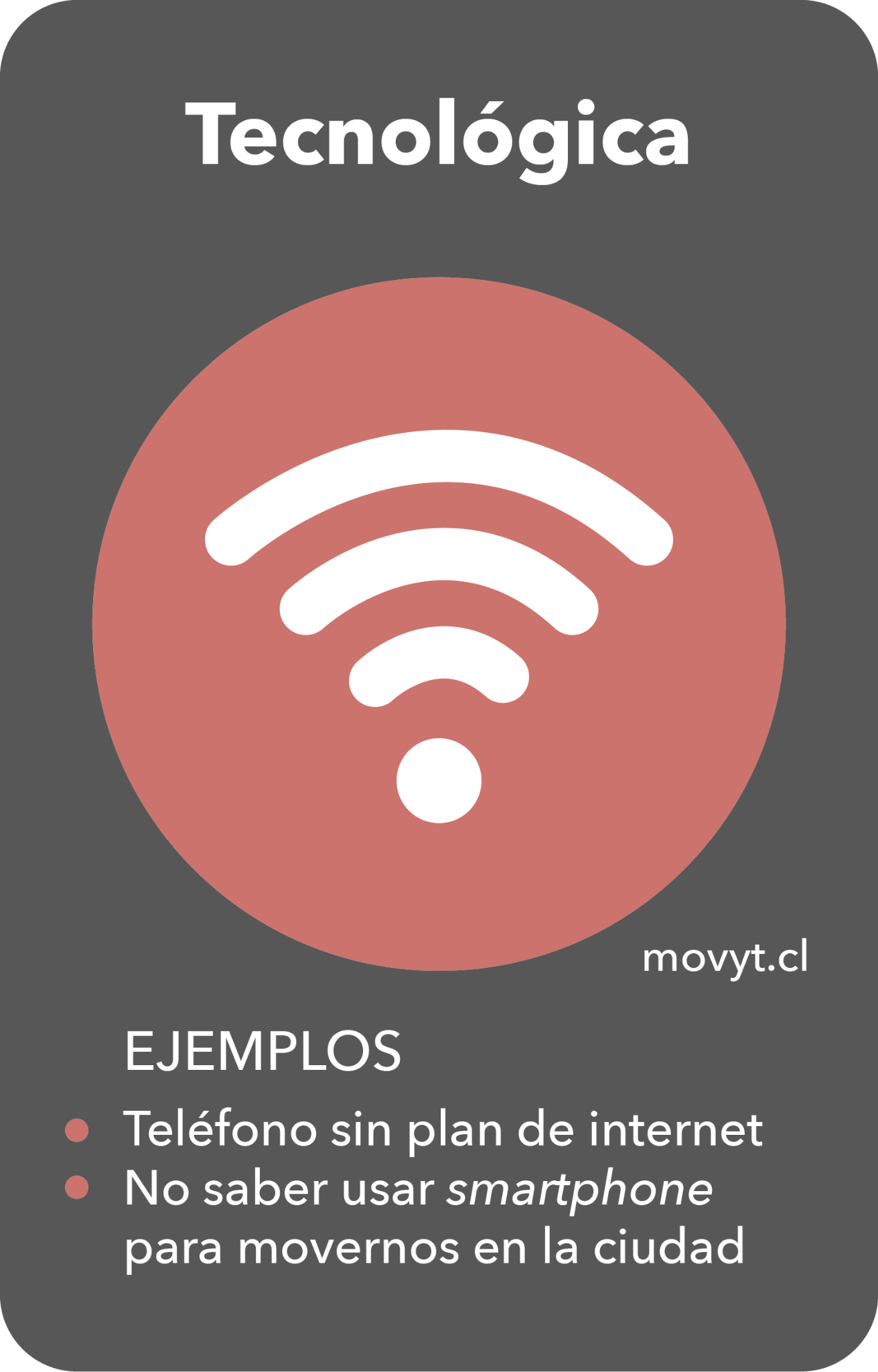 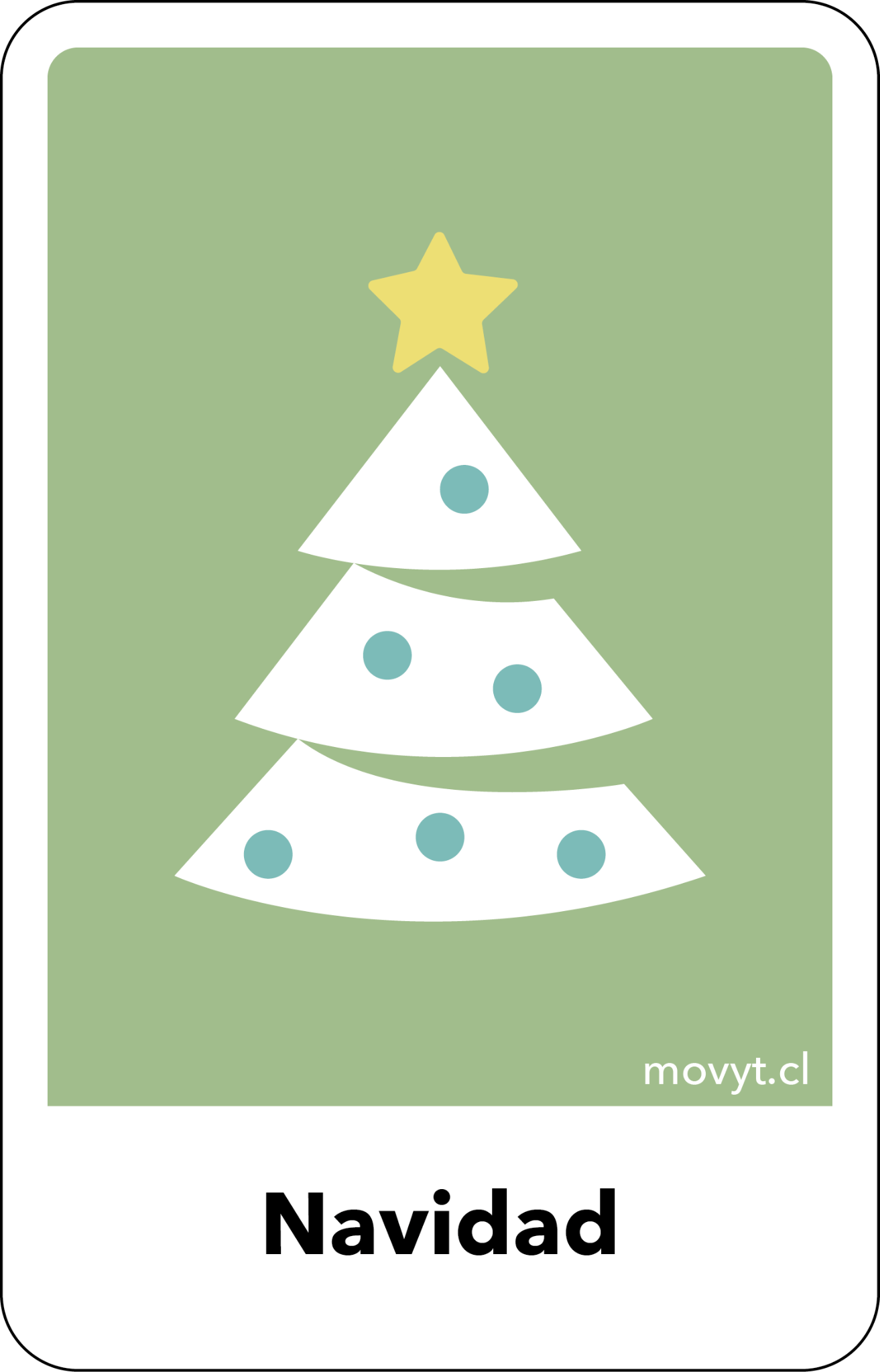 Desde estas barreras y facilitadores...
Construir un relato: El protagonista es un adulto, que viaja en temporada de Navidad a comprar regalos, y que hace 2 paradas, una para comprar y otra para un trámite bancario...
Los demás participantes
Con el apoyo de la carta barrera- facilitador obtenida ahondan en la historia e  identifican barreras y facilitadores indicando dónde estos se encuentran. Pueden incorporar en su argumento las reflexiones de los demás.
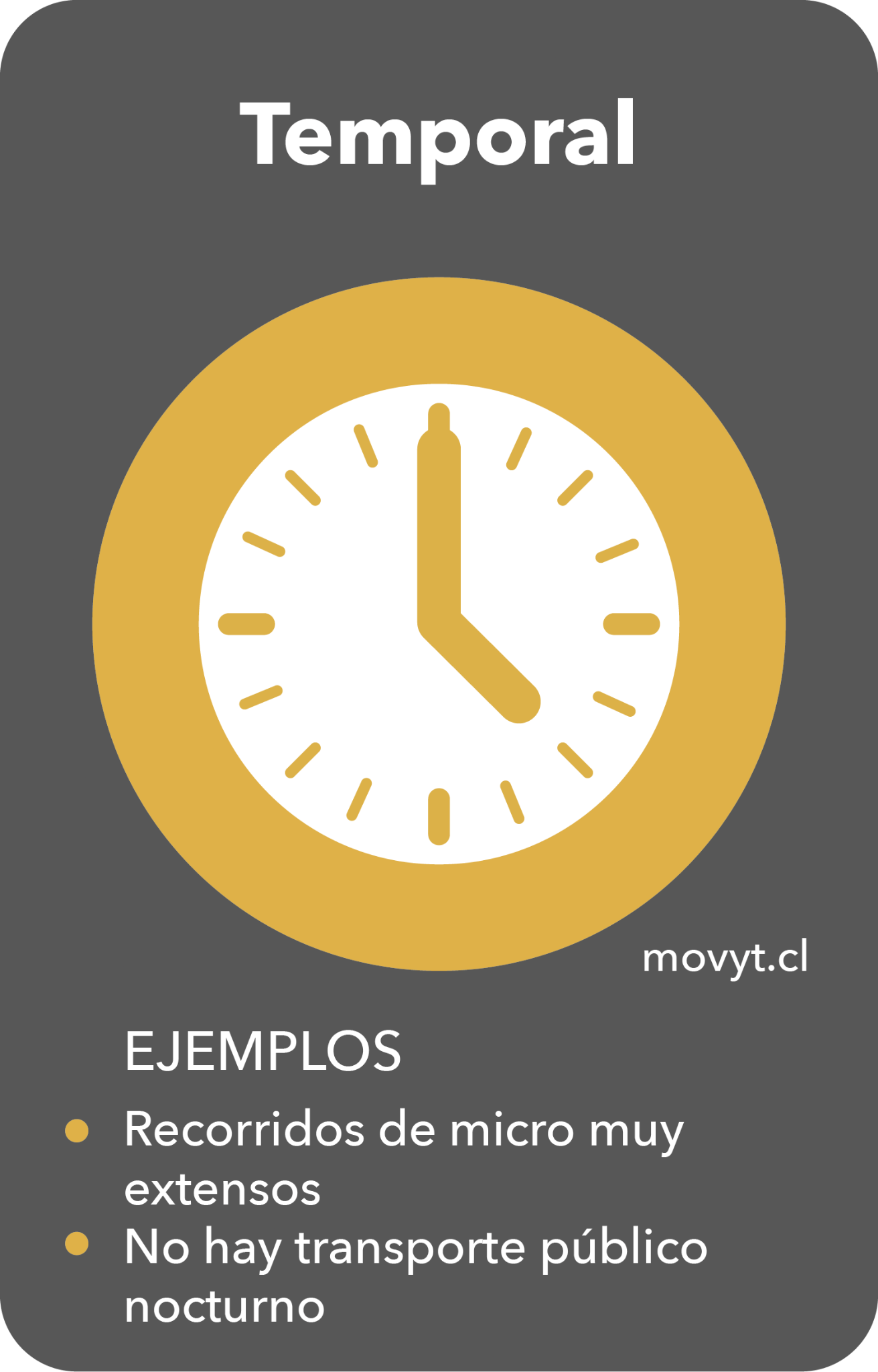 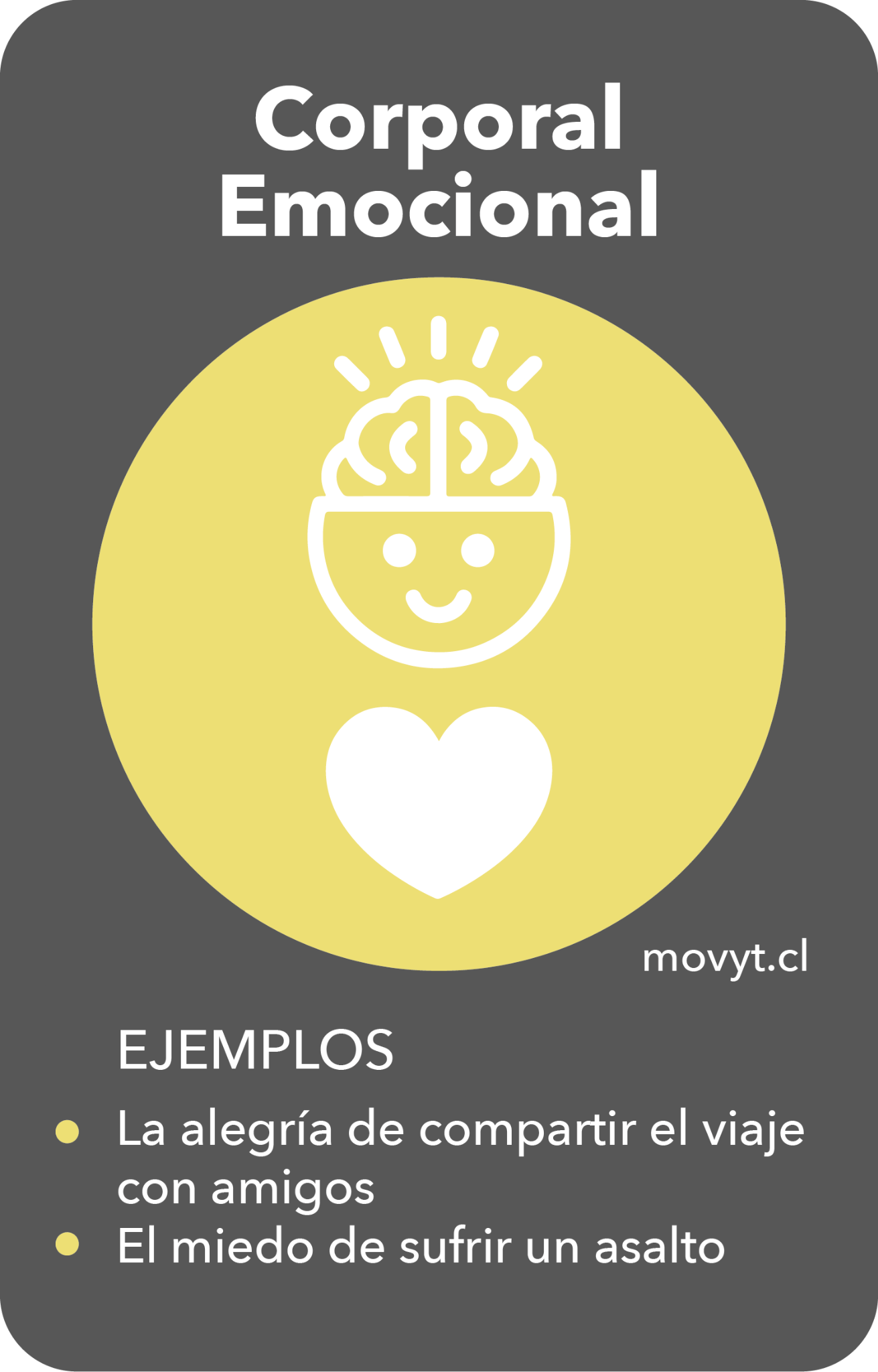 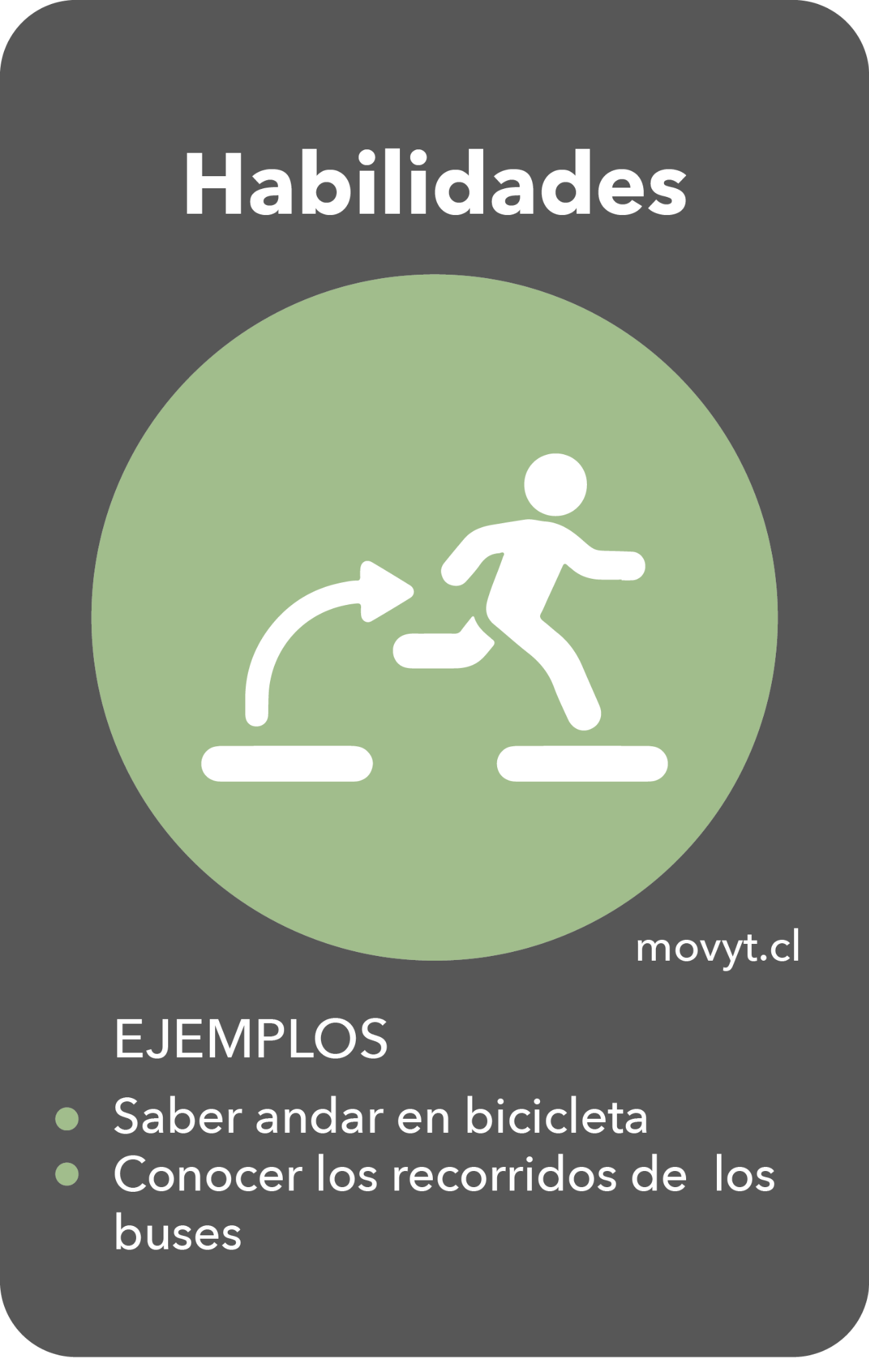 Participante 1
“...había una fila grande para pagar y tenía que salir lo más pronto de ahí para poder tomar el último bus...”
Participante 2
“Si la calle estaba oscura, ella probablemente sintió miedo”, “Disminuir la velocidad ayudaría a que el estrés de andar con niños sea mucho menor,...”
Participante 3
“El dolor crónico en la cadera izquierda seguramente le hacía complejo subir por una rampa, por lo que quizás la escalera es mejor opción porque así puede administrar mejor su energía,...”
A jugar